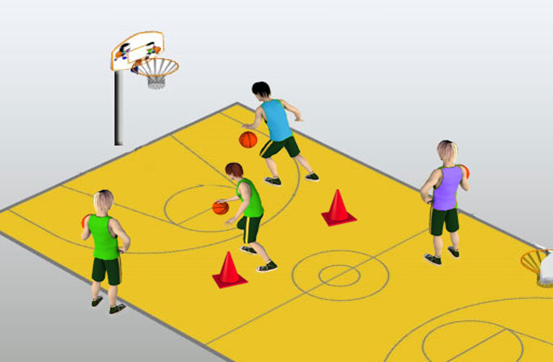 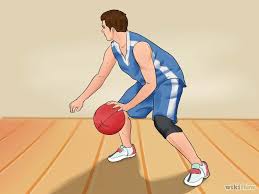 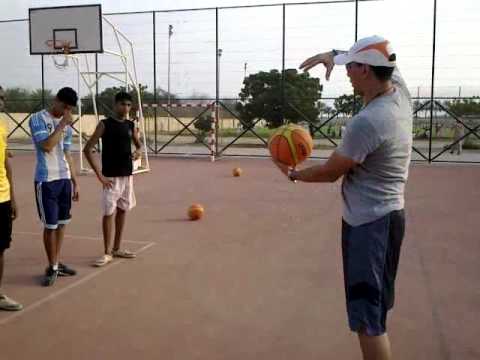 نموذج مقترح
نماذج مقترحة
عملية تدريب على كيفية التركيز والسيطره على الكرة والعمل على تنطيط الكره وكيفية رمي الكرة على السلة
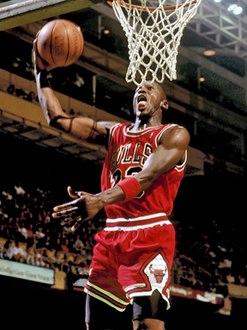 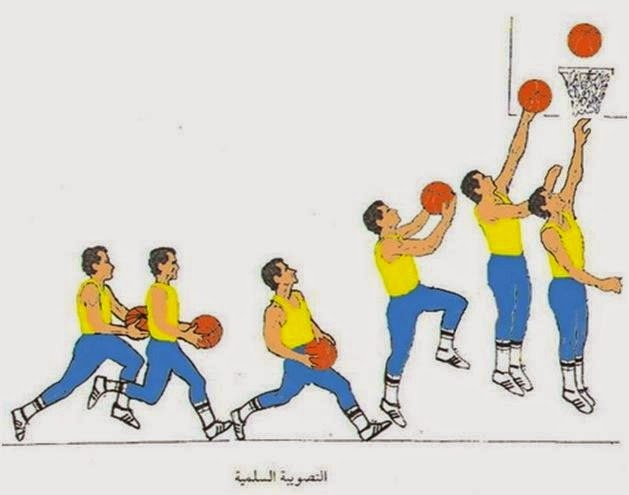